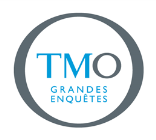 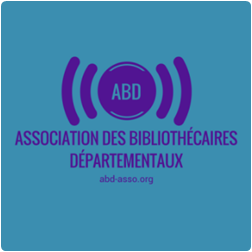 Groupe Évaluation
Typologie alternative des bibliothèques municipales et intercommunales
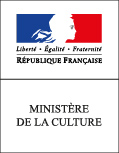 1
Introduction : de quelle typologie parlons-nous ?
La typologie ADBDP a été adoptée le 22 janvier 2002 par le CA de l’ADBDP. 
Elle vise à évaluer un réseau départemental de lecture publique. 
Elle retient 4 critères de moyens rapportés à la population : crédits d’acquisition, horaires d’ouverture, personnel, surface. 
Elle définit 5 types d’établissements de lecture publique : 3 niveaux de bibliothèques, et les points lecture et dépôts qui ne sont pas considérés comme des bibliothèques. 
La révision de cette typologie n’implique pas une révision des critères d’attribution de la DGD ou du CNL.
2
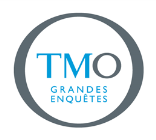 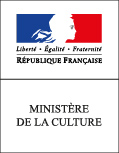 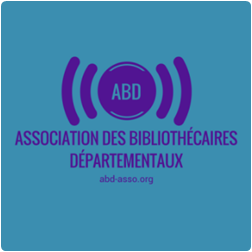 Partie 1Pourquoi une nouvelle typologie ?
3
Les limites de la typologie actuelle
L’usage régulier de cette typologie montre plusieurs difficultés parmi lesquelles : 
Une caractérisation plus proche de l’évaluation des moyens mis en œuvre que de la qualité de l’équipement ; 
Des équipements intercommunaux et des établissements de grandes villes structurellement moins bien classifiés du seul fait des ratios liés à la population couverte.
4
Nécessité de refondre la typologie actuelle
Depuis 2017, le groupe évaluation travaille à la réactualisation de la typologie dans le but de mieux décrire la réalité des ELP mais sans aboutir. 
En 2018, l’OLP et TMO soumettent l’idée de partir d’une démarche statistique pour réactualiser la typologie. Cette démarche est acceptée par le CA et le groupe évaluation à l’automne 2018. 
La démarche proposée est la suivante : demander aux BD d’évaluer un échantillon d’ELP, et à partir de cette évaluation TMO va dégager, de manière statistique, des critères fortement corrélés à la notation. 
Le projet, piloté par TMO (Jacques Bonneau), en lien avec le groupe évaluation et l’OLP, démarre donc en octobre 2018 et se termine en septembre 2019.
5
[Speaker Notes: TMO est un institut d’étude, de conseil, spécialisé dans les études de marchés et sondages. Il travaille déjà pour le MC. 
Corrélation : notion très utilisée en statistique, différente de la notion de causalité. 
Définition du Lalande : liaison de deux phénomènes tels que l’un varie en fonction de l’autre parce qu’il existe un lien de causalité entre quelques-uns de leurs éléments.
Appliqué à la démarche qui nous intéresse, cela signifie que les critères choisis évolueront en fonction de la notation des ELP.]
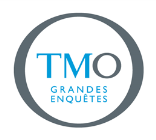 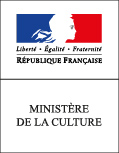 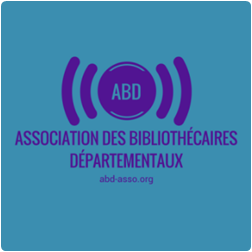 Partie 2Rappel de la démarche
6
Propos liminaires
La typologie alternative a été élaborée par un institut d’étude spécialisé dans les études de marchés et sondage, et donc par des professionnels de la statistique. 
Il n’est pas question ici de rentrer dans le détail des opérations statistiques qui ont conduit au choix des critères de la typologie alternative. 
Le travail complet élaboré par Jacques Bonneau est téléchargeable sur notre site internet pour ceux qui voudraient s’informer plus en détail sur le contenu de l’étude.
7
[Speaker Notes: L’étude fait 162 pages.]
Déroulé de l’étude
Sélection de BD partenaires (55 départements) et d’un échantillon de 2 500 bibliothèques ayant répondu au questionnaire de l’OLP 2016.
Notation de la qualité de ces ELP par leur BD référente (2372 ELP évalués).
Travail statistique permettant de mettre en œuvre une typologie alternative.
Test et comparaison de cette nouvelle typologie avec l’ancienne.
Validation de la typologie alternative par le Comité de pilotage en septembre 2019.
Test de la typologie alternative sur les données de l’OLP (et notamment test de sa stabilité dans le temps).
Présentation aux journées d’étude de l’ABD à Grenoble le 17 septembre 2019.
Validation de la typologie alternative par le CA de l’ABD le 28 octobre 2019.
8
Modalités de notation de l’échantillon d’ELP
9
[Speaker Notes: Chaque BD a noté son échantillon de manière subjective selon une grille commune de 4 critères. Chaque critère était noté de 1 à 10.]
Un long travail statistique et de nombreuses itérations et échanges avec le groupe « Évaluation »
Sélection, par le groupe « Évaluation », de 36 informations potentiellement corrélées avec la notation finale.
Sélection statistique des indicateurs les plus corrélés avec la notation. 
Nombreuses démarches statistiques de typologie des ELP sur la base des indicateurs les plus corrélés.
5 propositions faites au groupe « Évaluation », tests statistiques et corrections apportées par le groupe .
10
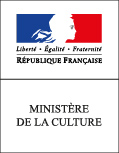 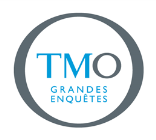 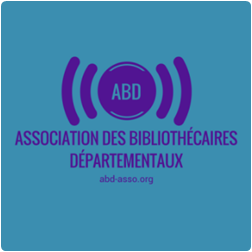 Partie 3Définition détaillée de la typologie alternative
11
Principes généraux
Nombre de variables élémentaires mobilisées pour la typologie alternative : 33 variables, dont 10 liées au personnel (G103 à G140) et 8 variables de la série H.
La typologie repose sur 9 critères (recomposés à partir de variables élémentaires).
Chaque critère est mis en forme afin de correspondre à une variable ordinale en 5 catégories, avec la valeur 1 pour la situation influençant le moins favorablement la qualité de l’ELP et la valeur 5 pour la situation influençant le plus favorablement la qualité de l’ELP. 
Pour chaque ELP, la typologie est calculée selon le nombre de situations favorables (de 0 à 9) et le nombre de situations défavorables (de 0 à 9) de ces critères.
12
[Speaker Notes: Série H : partie du questionnaire sur l’action culturelle et plus précisément sur les actions au sein de l’établissement
Pour la typo actuelle : 20 variables dont 17 liées au personnel (G103 à G140). 4 critères. 
Chaque critère est noté de 1 à 5.]
Définition des critères
Critère 1
Diversité des supports proposés en dehors du livre 
Aucun autre support proposé
Un unique autre support proposé
Deux autres supports proposés
Trois autres supports proposés
Quatre ou cinq autres supports proposés
Critère 4
Nombre de types d'actions au sein de l'établissement 
Aucune action
Très faible : un type unique
Faible ou intermédiaire : 2 ou 3 types d’actions
Important : 4 ou 5 types d’actions
Très important : 6 types d’actions ou plus
Critère 2
Surface
Très faible : moins de 50 m²
Faible : de 50 à 99 m²
Intermédiaire : de 100 à 149 m²
Importante : de 150 à 299 m²
Très importante : 300 m² et plus
Critère 5
Dépenses totales d'acquisition pour 1000 hab.
Très faible : moins de 500 € 
Faible : de 500 à 1499 €
Intermédiaire : de 1500 à 1999 €
Importante : de 2000 à 2999 €
Très importante : 3000 € et plus
Critère 3
Niveau de présence des personnels qualifiés
Pas de salarié ni de bénévole qualifié
Pas de salarié mais au moins un bénévole qualifié
Présence d’au moins une personne salarié sans salarié qualifié
Présence d’au moins un salarié qualifié avec un faible ratio par rapport à la population couverte (< à 0,5 ETP pour 1000 hab.
Présence d’au moins un salarié qualifié avec ratio intermédiaire ou important par rapport à la population couverte (> ou = à 0,5 ETP pour 1000 hab.)
13
[Speaker Notes: Critère 1 : nbre de supports proposés autres que le livre : périodiques, documents sonores…
Critère 2 : la surface n’est pas rapportée à la population desservie
Critère 3 : le groupe évaluation a voulu tenir compte de la présence de bénévole qualifié. 
Critère 4 : nbre de types d’actions comme expositions, conférences, concerts…]
Définition des critères
Critère 6
Nombre total de prêts (tous types de documents) pour 1000 habitants
Très faible : moins de 1 000
Faible : de 1 000 à 1 999
Intermédiaire : de 2 000 à 3 499
Important : de 3 500 à 4 999
Très important : 5 000 et plus
Critère 8
Accès à internet au sein de l’ELP
Aucun poste informatique et pas de wifi
Présence de postes informatiques non connectés à internet
Présence de postes informatiques connectés à internet
Connexion wifi publique
Critère 9
Emprunteurs actifs pour 1 000 habitants
Très faible : moins de 50
Faible : de 50 à 99
Intermédiaire : de 100 à 149
Important : de 150 à 199
Très important : 200 et plus
Critère 7
Nombre hebdomadaire d'heures d'ouverture
Très faible : moins de 4 heures
Faible : de 4 à moins de 6 heures 30
Intermédiaire : de 6h30 à moins de 12 heures
Important : de 12 à moins de 18 heures
Très important : 18 heures et plus
14
Existence de seuils
Des seuils existent pour le calcul de certains critères :
15
Hiérarchie des corrélations des 9 critères avec la notation
Eta2 : indicateur statistique qui mesure une corrélation entre une variable à expliquer et une autre variable qui est censée expliquer l’autre variable : si la corrélation est parfaite c’est 1 sinon c’est 0.
Echantillon TMO, mesure du Eta²
16
[Speaker Notes: Eta2 est un indicateur statistique. Il mesure une corrélation entre une variable à expliquer et une autre variable qui est censée expliquer l’autre variable. Si la corrélation est parfaite, c’est 1, si la corrélation est nulle, c’est zéro. On considère qu’au dessus de 0,2, la corrélation est forte. 
On constate que les différents critères choisis sont très fortement corrélés à la notation originelle. 
Donc on peut considérer que ces différents critères évoluent fortement avec la variation de la notation originelle. Et inversement.]
Modalités de calcul de la typologie alternative
Chaque établissement répondant à l’OLP est ainsi caractérisé selon ces 9 critères,avec par exemple la situation de 11 établissements :
17
Modalités de calcul de la typologie alternative
Pour chaque établissement, on compte ensuite le nombre de situations  (4 scores) :
Très favorables
Favorables ou très favorables
Intermédiaires, favorables ou très favorables
Très défavorables
18
Modalités de calcul de la typologie alternative
Enfin, chaque établissement est « typologisé » selon ces 4 scores :
Type A, si le nombre de situations très favorables est important (au moins 5)

Type B, si le nombre de situations favorables ou très favorables est important (au moins 6)
	OU à défaut si le nombre de situations très favorables est assez important (au moins 4)

Type C, si le nombre de situations intermédiaires ou mieux est important (au moins 5)
	OU à défaut si le nombre de situations favorables / très favorables est assez important (au moins 4)
	OU à défaut si le nombre de situations très favorables est significatif (au moins 3)
Type D, si n’est pas en A, B ou C et si le nombre de situations très défavorables est limité (moins de 5)

Type E, si n’est pas en A, B ou C et si le nombre de situations très défavorables est important (5 ou plus)
19
[Speaker Notes: Il faut suivre les algorithmes. 
Ces modalités de calcul sont reprises et décrites de manière simplifiée dans un document que vous trouverez en ligne, et qui tient sur un recto-verso : document de synthèse sur la nouvelle typologie.]
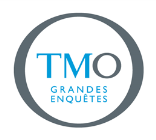 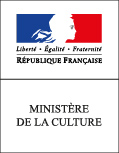 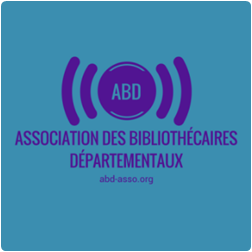 Partie 4Répartition des différents groupes au sein de la nouvelle typologie et comparaison
20
Description générale de la typologie alternative
Répartition 2017 des groupes de la typologie ABD
Données pondérées
Répartition 2017 des groupes de la typologie alternative
Données pondérées
niveau A
B1
B5
niveau E
niveau B
B2
B4
niveau D
niveau C
B3
Le poids des groupes est assez similaire selon les deux typologies ...
21
Typologie alternative 2017, comparaison avec la typologie actuelle
… 	mais les affectations au sein d’un groupe changent pour près d’un établissement sur deux, rendant ainsi mieux compte de la qualité des établissements :
Typologie alternative 2017
Typologie actuelle
Echantillon OLP 2017pondéré
22
Typologie actuelle et alternative 2017,
analyse selon les populations couvertes
Echantillon OLP 2017, pondéré
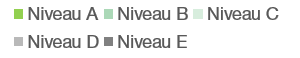 V de Cramer : permet de comparer l’intensité du lien entre 2 variables étudiées ; en l’occurrence entre les tranches de population couvertes et la typologie.
23
V de cramer = 0,27
V de cramer = 0,32
[Speaker Notes: Répartition des différents groupes en fonction des différentes strates de population. 
On voit que là ou cela change le plus, c’est pour les strates de populations les plus importantes : il y a un recentrage sur les niveaux A et B et non plus les niveaux B1, B2 et B3. Cela est plus juste au vu de la qualité des équipements des communes ou intercommunalités de plus de 70000 habitants. 
Le test V de cramer permet de mesurer l’intensité du lien entre deux variables étudiées. En l’occurrence, il mesure l’intensité de la relation entre les tranches de population couverte et la typologie actuelle et la typologie alternative.]
Typologie alternative 2017,
niveau des corrélations
Détail des niveaux de corrélation de la typologie actuelle et alternative
La typologie alternative est toujours plus corrélée aux indicateurs testés que la typologie ABD.
24
[Speaker Notes: Sur cette diapositive, on a tous les indicateurs testés. Et on constate que la nouvelle typologie est toujours mieux corrélée. Elle est notamment beaucoup mieux reliée aux indicateurs d’activité que sont les emprunteurs et les prêts. Donc la nouvelle typologie rend mieux compte de l’activité d’une bibliothèque que l’ancienne.]
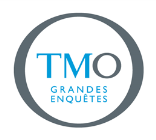 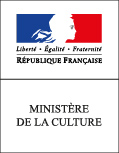 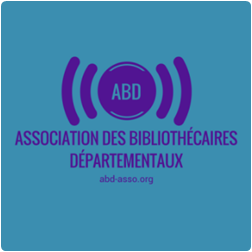 Partie 5Stabilisation de la nouvelle typologie
25
[Speaker Notes: L’ancienne typologie présentait l’inconvénient de ne pas être stable, c’est-à-dire de varier d’une année à l’autre en raison de la variation d’un indicateur : baisse de budget, etc. 
Malheureusement, la nouvelle typologie n’est pas plus stable. 
Donc les bibliothèques auront accès dans néoscrib à leur typologie non stabilisée : typologie de l’année. 
Et à partir de 2022, l’olp enverra, au format Excel, la typologie stabilisée.]
Stabilisation de l’affectation à la typologie alternative
Règle de stabilisation proposée, avec une période de référence sur 3 ans :
Pour une année donnée, on retient le groupe le plus fréquent des 3 dernières années.
Dans l’hypothèse d’une triple différence (environ 8% des cas pour lesquels 3 années sont connues), on retient la position médiane.
Si seule une année est connue ou si seules deux années sont connues, on retient la dernière année.
26
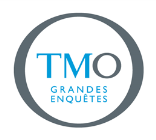 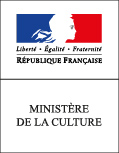 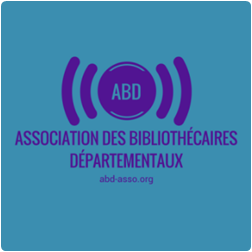 Partie 6Conclusion
27
Appréciation générale
La mise en œuvre de la typologie alternative doit s’envisager en ayant bien à l’esprit les avantages / inconvénients :
Inconvénients

Le simple fait de changer de typologie est en lui-même un inconvénient.
Les modalités de calcul de la nouvelle typologie sont moins simples à présenter et moins simples à mettre en œuvre. 
Le nombre de questions OLP mobilisées est plus important (33 contre 20 actuellement).
Le calcul de la typologie apparaît plus robuste sur des données apurées que sur des données brutes, imposant ainsi un processus un peu plus complexe.
Avantages

La nouvelle typologie est plus explicative, plus corrélée avec les différents indicateurs de l’activité des établissements que la typologie ABD (de 30% à 50% de mieux).
Ainsi, elle propose une vision synthétique plus proche de la situation des établissements.
Elle semble plus adaptée à la description des situations des bibliothèques desservant des populations importantes. Ces « grandes » bibliothèques sont moins « rétrogradées » du fait de leurs ratios par rapport à la population.
28
Mise en œuvre de la typologie alternative
Validation de la typologie alternative par le CA de l’ABD : le 28 octobre 2019. 
Présentation de la typologie alternative aux partenaires : le 27 janvier 2020. 
Campagne Scrib 2019 : de février à avril 2020, affichage de l’ancienne typo dans Scrib (rapport et tableau de bord) ; 
Juin 2021 : envoi à chaque BD de la liste des bibliothèques avec le classement selon la typologie alternative et  communication autour de la typologie alternative ;  
Campagne Scrib 2020 : affichage de l’ancienne et de la nouvelle typo dans Scrib. 
Remplacement de la typologie actuelle par la typologie alternative : 2022 (campagne Scrib 2021). 
Envoi de la typologie stabilisée en plus de la typologie annuelle affichée dans Néoscrib : 2022
29
Les outils à votre disposition
Une page web avec des liens vers plusieurs ressources : 
Diaporama projeté par Jacques Bonneau de TMO lors de sa conférence en septembre 2019 à Grenoble ; 
Une présentation synthétique de la nouvelle typologie ; 
Une définition simplifiée du concept de corrélation ; 
L’étude complète de Jacques Bonneau. 
Une adresse à laquelle vous pouvez envoyer vos questions : abdevaluation@gmail.com 
Une foire aux questions 
Outils en préparation : 
Infographie ; 
Animation graphique.
30
Merci de votre attention !
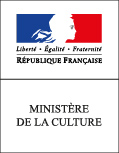 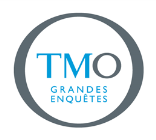 31